2.Τα κλάσματα
2.2 Ισοδύναμα κλάσματα
2.2 Ισοδύναμα κλάσματα
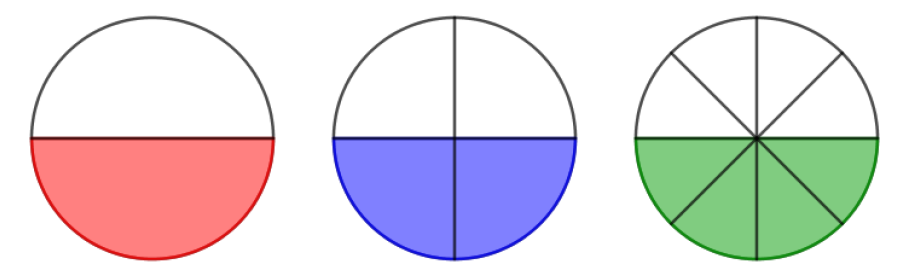 2.2 Ισοδύναμα κλάσματα
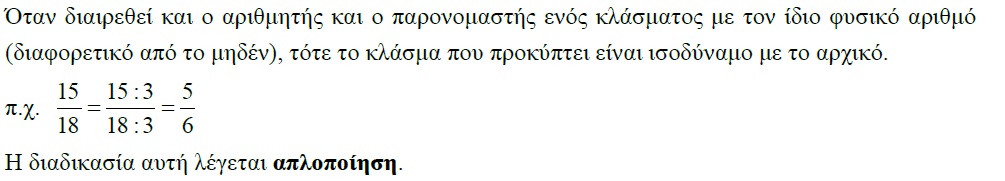 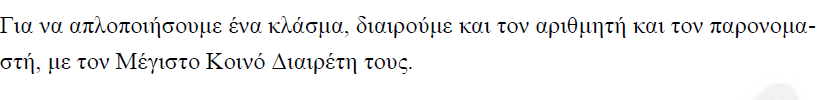 2.2 Ισοδύναμα κλάσματα
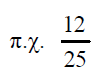 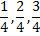 Ομώνυμα ονομάζονται τα κλάσματα που έχουν ίδιο παρανομαστή. 

Στην αντίθετη περίπτωση ονομάζονται ετερώνυμα.
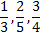 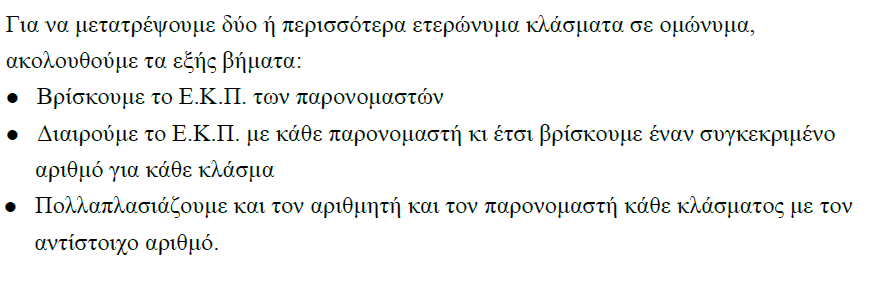 2.2 Ισοδύναμα κλάσματα
[Speaker Notes: 2/5, 8/20

2*20=40
5*8=40

7*7=49
3*16=48





3/7 ->15/21

15=3*5
20=4*5

15/20->3/4]
2.3 Σύγκριση κλασμάτων
‘Ωρες 24ώρου
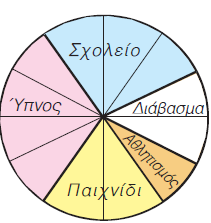 Σχολείο : 3/12

Γαλάζιο:5/24

Ροζ: 3/16
2.3 Σύγκριση κλασμάτων
Πράσινο: 1/8

Γαλάζιο:5/24

Ροζ: 3/16
2.3 Σύγκριση κλασμάτων
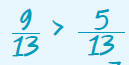 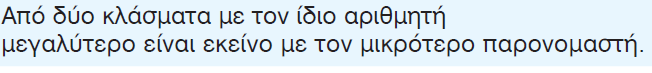 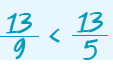 2.3 Σύγκριση κλασμάτων
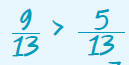 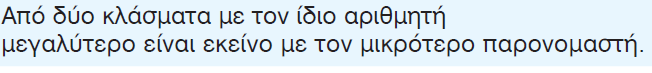 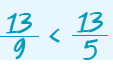 2.3 Σύγκριση κλασμάτων - Εφαρμογές
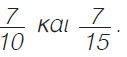 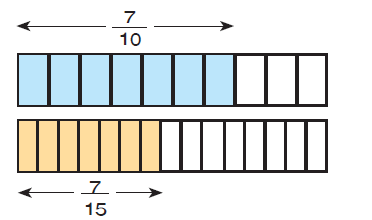 Τι παρατηρούμε?
Σε όσα περισσότερα μέρη χωρίζουμε ένα συγκεκριμένο μέγεθος τόσο μικρότερα είναι αυτά τα μέρη.
Επομένως: 1/15 <1/10
Άρα              7/17<7/10
2.3 Σύγκριση κλασμάτων- Εφαρμογές
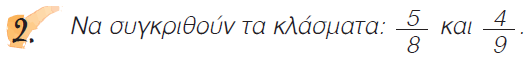 Μετατρέπουμε τα κλάσματα σε ομώνυμα. ΕΚΠ(8,9)=72, επομένως
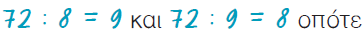 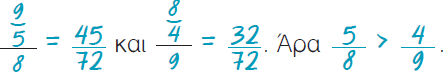 [Speaker Notes: Ασκ 2,3 ,4 σελ 43]
2.3 Σύγκριση κλασμάτων
Άσκηση Κατανόησης:
Να τοποθετηθούν σε αύξουσα σειρά τα κλάσματα:
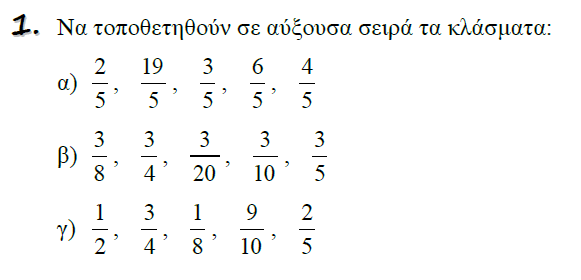